Intro to Design Pattern
It started with a simple …
A highly successful duck pond simulation  game called SimUDuck


The game can show a large variety of duck swimming and making quacking sounds
The initial design of the system
Duck

quack()
swim()
display()
//other duck-like method
MallardDuck


display()
//looks like a mallard
RedheadDuck


display()
//looks like a redhead
But now we need the ducks to fly
Duck

quack()
swim()
display()
//other duck-like method
MallardDuck


display()
//looks like a mallard
RedheadDuck


display()
//looks like a redhead
So we use OO inheritance
Duck

quack()
swim()
display()
fly()
//other duck-like method
Add fly() in super class
MallardDuck


display()
//looks like a mallard
RedheadDuck


display()
//looks like a redhead
By putting fly() in super class
Duck

quack()
swim()
display()
fly()
//other duck-like method
We gave flying ability to ALL ducks , haha…
MallardDuck


display()
//looks like a mallard
RedheadDuck


display()
//looks like a redhead
Including those that shouldn’t…
Duck

quack()
swim()
display()
fly()
//other duck-like method
RubberDuck

quack(){
//overridden to Squeak}
fly(){
???}
display()
//looks like a rubberduck
MallardDuck


display()
//looks like a mallard
RedheadDuck


display()
//looks like a redhead
No problem, a temporary fix!!!
Duck

quack()
swim()
display()
fly()
//other duck-like method
RubberDuck

quack(){
//overridden to Squeak}
fly(){
//overridden to do nothing}
display()
//looks like a rubberduck
MallardDuck


display()
//looks like a mallard
RedheadDuck


display()
//looks like a redhead
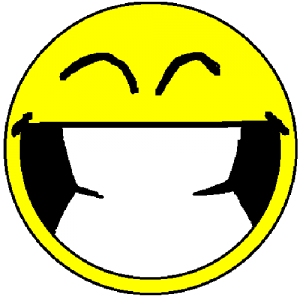 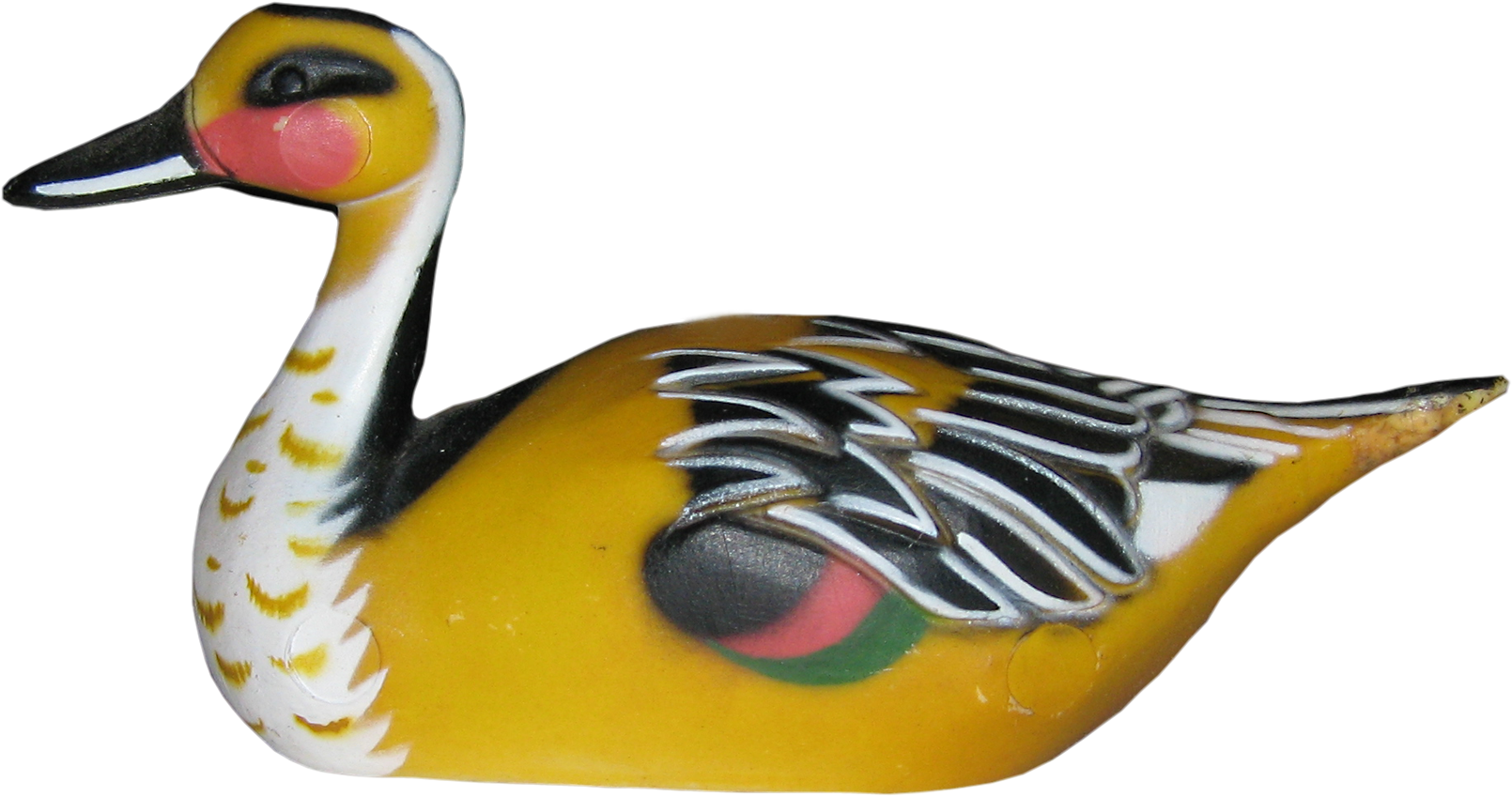 Another temporary fix??
Duck

quack()
swim()
display()
fly()
//other duck-like method
DecoyDuck
quack(){
//overridden to mute}
fly(){
//overridden to do nothing}
display()
//looks like a decoyduck
MallardDuck


display()
//looks like a mallard
RedheadDuck


display()
//looks like a redhead
RubberDuck
quack(){
//overridden to Squeak}
fly(){
//overridden to do nothing}
display()
//looks like a rubberduck
Something went wrong
Having to override fly() to nothing for all those no-flying ducks

The cause for this problem is when new duck features (flyable) are added to duck super class, we have 
some concrete ducks fly and some concrete ducks don’t
some concrete ducks quack and some concrete ducks don’t
Inheritance is not the right answer here
Here is our first try …
Since flyable and quackable are not common behaviours of all ducks, we should take them out of the super class!

Where to put them?
Put them in separate interfaces
Only use them when needed (i.e., for those ducks that fly, use the flyable interfaces, for those ducks who don’t, don’t use them)
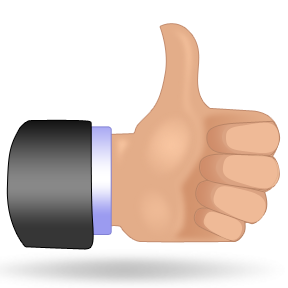 How about an interface (Java and C++)
Duck

swim()
display()

//other duck-like method
《interface》
Quackable

quack()
《interface》
Flyable

fly()
MallardDuck

quack(){
//implement}
fly(){
//implement}
display()
//looks like a mallard
RedheadDuck

quack(){
//implement}
fly(){
//implement}
display()
//looks like a redhead
RubberDuck

quack(){
//implement to Squeak}
display()
//looks like a  rubberduck
Oh, no! this time, something went horribly wrong …
Implement similar fly() in all subclasses  (duplicate code)
Image what will happen if we want to make a small change to fly()
This approach solves one problem (having to undo the method in superclass, i.e., no flying rubber duck anymore), but it destroys the code reuse (having to re-implement similar fly() in some subclass)
Pros and cons
Not all inherited methods make sense for all subclasses – hence inheritance is not the right answer
But by defining interfaces, every class that needs to support that interface needs to implement that functionality… destroys code reuse!
So if you want to change the behavior defined by interfaces, every class that implements that behavior may potentially be impacted
And….
Why this is happening?
By adding the feature that some ducks can fly 
CHANGE, CHANGE,CHANGE
When dealing with this change, inheritance is not the right answer
Wishful thinking:
	Building software so that when we need to change it,
 we can do so with the least possible impact 
on the existing code.
Design Principle #1
Identify the aspects of the application that vary and separate them from what stays the same.
Applying Design Principle #1
Design Principle #1:
Identify the aspects of the application that vary and separate them from what stays the same.

In SimUDuck case
Not change – display, swim (remain in Duck class)
Change – fly, quack (pull out of Duck class )
Duck behaviours will live in a separate class
In the Duck simulation context…
Parts that vary
Parts that stay the same
Duck
Behaviors
Flying Behaviors
Duck Class
Quacking Behaviors
Design Duck behaviors classes
Keep things flexible, i.e., allow new behaviours  added without changing existing code

Only specify behavior when we have to, i.e., specify the flying feature of mallard duck when we initiate a mallard duck 

Change behaviors whenever we want dynamically, i.e., at runtime
Design Principle #2
Program to a super type (an interface), not a concrete implementation
super class
Animal


makeSound()
Concrete  Implementation
Dog


makeSound(){ 
Bark();}
Bark(){//bark sound}
Cat


makeSound(){ 
meow();}
Meow(){//meow sound}
Polymorphism
The declared type of the variables should be super type (interface or an abstract class) so that the objects assigned to those variable can be of any concrete implementation of the super type.
Example
super class
Animal


makeSound()
Concrete  Implementation
Dog


makeSound(){ 
Bark();}
Bark(){//bark sound}
Cat


makeSound(){ 
meow();}
Meow(){//meow sound}
Programming to super type
Programming to implementation
Dog d = new Dog();

    d.bark();

Or

	d.makeSound();
Animal d = new Dog();
    d.makeSound();
Or even better (why?)
Animal d = getAnimal();
    d.makeSound();
Example
super class
Animal


makeSound()
Concrete  Implementation
Dog


makeSound(){ 
Bark();}
Bark(){//bark sound}
Cat


makeSound(){ 
meow();}
Meow(){//meow sound}
Applying Design Principle #2
Design Principle #2:
Program to a supertype (an interface), 
not an implementation
Duck behaviours are designed as two interfaces




Then the implementation of each interfaces are given
《interface》
Flyable

fly()
《interface》
Quackable

quack()
How about an interface (Java and C++)
Duck

swim()
display()

//other duck-like method
《interface》
Quackable

quack()
《interface》
Flyable

fly()
MallardDuck

quack(){
//implement}
fly(){
//implement}
display()
//looks like a mallard
RedheadDuck

quack(){
//implement}
fly(){
//implement}
display()
//looks like a redhead
RubberDuck

quack(){
//implement to Squeak}
display()
//looks like a  rubberduck
《interface》
Flyable

fly()
FlyWithWings

fly(){
//implement duck  flying}
FlyNoWay

fly(){
// do nothing}
《interface》
Quackable

quack()
Quack
quack(){
//implement duck  quacking}
Squeak
quack(){
//implement duck  squeaking}
Mute
quack(){
//do nothing – can’t quack!}
Advantages
Other types of duck can reuse of fly and quack behaviors  (they are not hidden away in Duck)

Add new behaviors without modifying existing code
How about an interface (Java and C++)
Duck

swim()
display()

//other duck-like method
《interface》
Quackable

quack()
《interface》
Flyable

fly()
MallardDuck

quack(){
//implement}
fly(){
//implement}
display()
//looks like a mallard
RedheadDuck

quack(){
//implement}
fly(){
//implement}
display()
//looks like a redhead
RubberDuck

quack(){
//implement to Squeak}
display()
//looks like a  rubberduck
Integrating the duck behavior
Key now is that Duck class will delegate its flying and quacking behavior instead of implementing these itself.
Duck
FlyBehavior: flyBehavior
QuackBehavior: quackBehavior

performQuack()
swim()
display()
performFly()
//other duck-like methods
Integrating the Duck behaviours to super Duck class…
Duck
Behaviors
Flying Behaviors
Quacking Behaviors
Integrating the Duck behavior to super Duck class
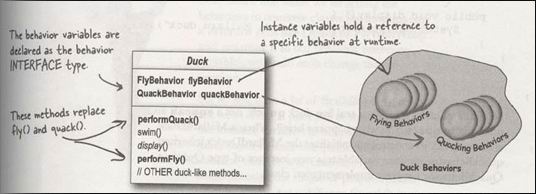 Even better – setter functions
Duck

FlyBehavior     flyBehavior
QuackBehavior     quackBehavior


performFly() 
performQuack()
swim()
display()
setFlyBehavior()
setQuackBehavior()
//other duck-like method
change behaviors at runtime
<<interface>>
FlyBehavior
Duck
fly()
FlyBehavior: flyBehavior
QuackBehavior: quackBehavior

performQuack()
performFly()
setFlyBehavior()
setQuackBehavior()
swim()
display()
FlyWithWings
FlyNoWay
fly()
// implements duck
flying
fly()
// do nothing –
Can’t fly
<<interface>>
QuackBehavior
quack()
MallardDuck
RubberDuck
DecoyDuck
Quack
Squeak
quack()
// implements duck
quacking
quack()
// implements squeak
RedHeadDuck
display()
display()
display()
display()
Mutequack
quack()
// do nothing
Duck simulation recast using the new approach
HAS-A
(Composition)
IS-A
(Inheritance)
How about an interface (Java and C++)
Duck

swim()
display()

//other duck-like method
《interface》
Quackable

quack()
《interface》
Flyable

fly()
MallardDuck

quack(){
//implement}
fly(){
//implement}
display()
//looks like a mallard
RedheadDuck

quack(){
//implement}
fly(){
//implement}
display()
//looks like a redhead
RubberDuck

quack(){
//implement to Squeak}
display()
//looks like a  rubberduck
Design Principle #3
Favor composition over inheritance

HAS-A can be better than IS-A

Allows changing behavior at run time
Three Design Principles
Identify the aspects of the application that vary and separate them from what stays the same.

Program to a super type (an interface), not an implementation

Favor composition over inheritance
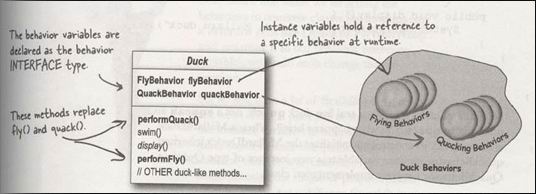 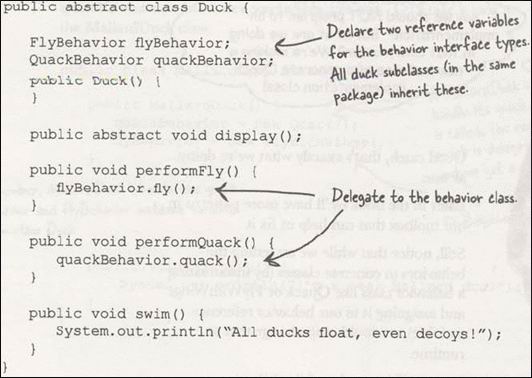 Implementation is shared by all subclasses
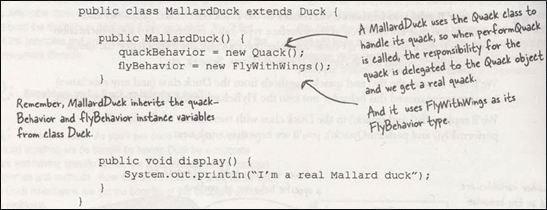 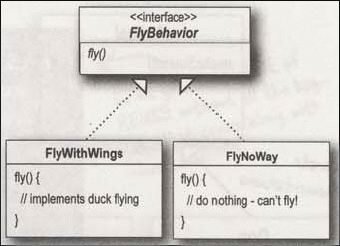 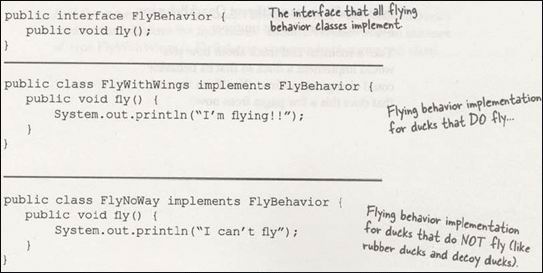 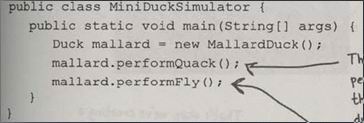 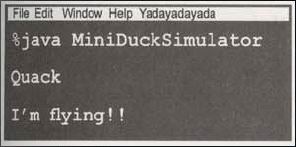 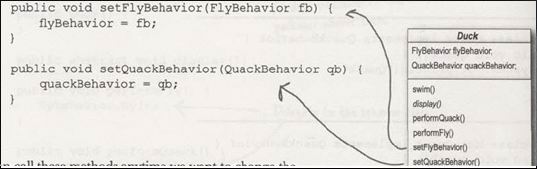 《interface》
Flyable

fly()
FlyRocketPowered

fly(){
// implement rocketed powered flying}
FlyWithWings

fly(){
//implement duck  flying}
FlyNoWay

fly(){
// do nothing}
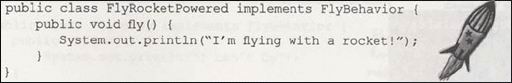 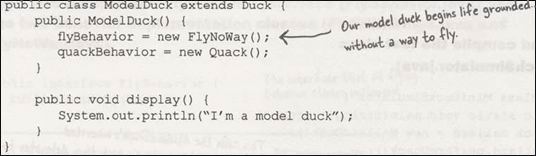 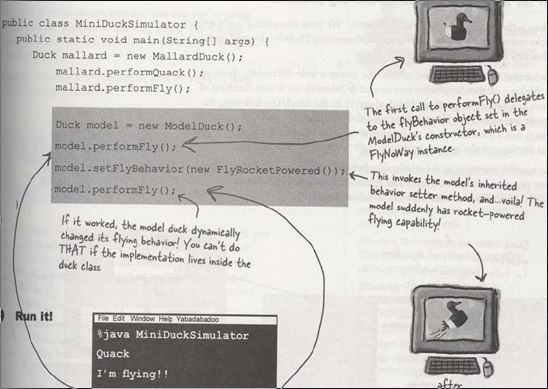 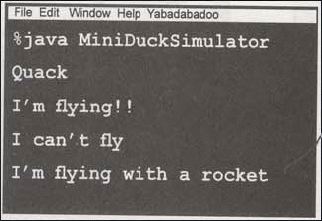 <<interface>>
FlyBehavior
Duck
fly()
FlyBehavior: flyBehavior
QuackBehavior: quackBehavior

performQuack()
performFly()
setFlyBehavior()
setQuackBehavior()
swim()
display()
FlyWithWings
FlyNoWay
fly()
// implements duck
flying
fly()
// do nothing –
Can’t fly
<<interface>>
QuackBehavior
quack()
MallardDuck
RubberDuck
DecoyDuck
Quack
Squeak
quack()
// implements duck
quacking
quack()
// implements squeak
RedHeadDuck
display()
display()
display()
display()
Mutequack
quack()
// do nothing
Duck simulation recast using the new approach
HAS-A
(Composition)
IS-A
(Inheritance)
Strategy Pattern
Define a family of algorithms, encapsulates each one, and makes them interchangeable. 

Strategy lets the algorithm vary independently from clients that use it.
KnifeBehavior
AxeBehavior
SpearBehavior
BowAndArrowBehavior
useWeapon()
//implements cutting with
// a knife
useWeapon()
//implements fight  with
// an axe
useWeapon()
//implements fight  with
// a spear
useWeapon()
//implements fight with
// bow and arrows
Character
WeaponBehavior weapon;

fight();
Queen
King
Knight
Bishop
<<interface>>
WeaponBehavior
fight()
fight()
fight()
fight()
useWeapon()
setWeapon(WeaponBehavior w){
	this.weapon = w;
}
KnifeBehavior
AxeBehavior
SpearBehavior
BowAndArrowBehavior
useWeapon()
//implements cutting with
// a knife
useWeapon()
//implements fight  with
// an axe
useWeapon()
//implements fight  with
// a spear
useWeapon()
//implements fight with
// bow and arrows
Character
WeaponBehavior weapon;

fight();
Queen
King
Knight
Bishop
<<interface>>
WeaponBehavior
fight()
fight()
fight()
fight()
useWeapon()
Abstract
setWeapon(WeaponBehavior w){
	this.weapon = w;
}
KnifeBehavior
AxeBehavior
SpearBehavior
BowAndArrowBehavior
useWeapon()
//implements cutting with
// a knife
useWeapon()
//implements fight  with
// an axe
useWeapon()
//implements fight  with
// a spear
useWeapon()
//implements fight with
// bow and arrows
Character
WeaponBehavior weapon;

fight();
Queen
King
Knight
Bishop
<<interface>>
WeaponBehavior
fight()
fight()
fight()
fight()
useWeapon()
Abstract
Behavior Interface
setWeapon(WeaponBehavior w){
	this.weapon = w;
}
KnifeBehavior
AxeBehavior
SpearBehavior
BowAndArrowBehavior
useWeapon()
//implements cutting with
// a knife
useWeapon()
//implements fight  with
// an axe
useWeapon()
//implements fight  with
// a spear
useWeapon()
//implements fight with
// bow and arrows
Character
WeaponBehavior weapon;

fight();
Queen
King
Knight
Bishop
<<interface>>
WeaponBehavior
fight()
fight()
fight()
fight()
useWeapon()
Abstract
Behavior Interface
setWeapon(WeaponBehavior w){
	this.weapon = w;
}
Character
KnifeBehavior
AxeBehavior
SpearBehavior
BowAndArrowBehavior
WeaponBehavior weapon;

fight();
setWeapon(WeaponBehavior w){
       this.weapon = w;
}
useWeapon()
//implements cutting with
// a knife
useWeapon()
//implements fight  with
// an axe
useWeapon()
//implements fight  with
// a spear
useWeapon()
//implements fight with
// bow and arrows
Queen
King
Knight
Bishop
<<interface>>
WeaponBehavior
fight()
fight()
fight()
fight()
useWeapon()
Behavior Interface
Abstract
The Open-Closed Principle and Strategy Pattern
The Open-Closed Principle (OCP)
Software entities (classes, modules, functions, etc) should be open to extension, but closed for modification
Description
Modules that conform to the OCP have two primary
attributes:

Open For Extension
	This means that the behavior of the module can be extended. That we can make the module behave in new and different ways as the requirements of the application change, or to meet the needs of new applications.

Closed for Modification
	The source code of such a module is inviolate. No one is allowed to make source code changes to it.
Abstraction is the Key
The abstractions are abstract base classes, and the unbounded group of possible behaviors is represented by all the possible derivative classes.

Favor composition over inheritance
Strategy Pattern
Define a family of algorithms, encapsulate each one, and make them interchangeable. It lets the algorithm vary independently from clients that use it. – [Gang Of Four]

Moving the common code from detailed strategy class to its base abstract class 

Hiding complex detail information from client

Client decides to use which strategy dynamically
Strategy Class Diagram
Context
<<interface>>
Strategy Interface
ConcreteStrategyA
ConcreteStrategyB
ConcreteStrategyC
Implement the Strategy pattern
Implement a Strategy interface for your strategy objects 
Implement ConcreteStrategy classes that implement the Strategy interface, as appropriate 
In your Context class, maintain a private reference to a Strategy object. 
In your Context class, implement public setter and getter methods for the Strategy object .
Context class
class Context { 
		IStrategy strategy; 
		// Constructor
		 public Context(IStrategy strategy) { 
			this.strategy = strategy; 
		} 
		public void execute() { 
			strategy.execute();
		 } 
	}
abstract strategy interface and concrete strategies
interface IStrategy { 
		void execute(); 
	} 
	// Implements the algorithm using the strategy interface 
	class ConcreteStrategyA implements IStrategy { 
		public void execute() { 
			System.out.println( "Called ConcreteStrategyA.execute()" ); 
		} 
	} 
	class ConcreteStrategyB implements IStrategy { 
		public void execute() { 
			System.out.println( "Called ConcreteStrategyB.execute()" ); 
		} 
	} 
	class ConcreteStrategyC implements IStrategy { 
		public void execute() { 
			System.out.println( "Called ConcreteStrategyC.execute()" ); 
		} 
	}
Applications
class MainApp { 
	public static void main() { 
		Context context; 
		// Three contexts following different strategies 
		context = new Context(new ConcreteStrategyA()); 
		context.execute(); 
		context = new Context(new ConcreteStrategyB()); 
		context.execute(); 
		context = new Context(new ConcreteStrategyC()); 
		context.execute(); 
	} 
}
Layout Manager Sample
Container

-layoutManager
:LayoutManager

+Container(LayoutManager)
+setLayoutManager(
LayoutManager):void
<<interface>>
LayoutManager
FormLayout
GridLayout
SelfDefined
Input Validation Sample
Context
<<interface>>
InputValidationStrategy

+validate:void
UserGroupA
+validate:void
UserGroupB
+validate:void
UserGroupC
+validate:void
Swing border example
You can draw borders around almost all Swing components.
Swing provides numerous border types for its components: bevel, etched, line, titled, and even compound. 
JComponent class acts as the base class for all Swing components which implements functionality common to all Swing components. 
JComponent implements paintBorder(), a method for painting borders around components.
The wrong way
class JComponent {
	…
	protected void paintBorder(Graphics g) {
		 switch(getBorderType()) { 
			case LINE_BORDER: 							paintLineBorder(g); 
				break; 
			case ETCHED_BORDER:
				paintEtchedBorder(g); 
				break; 
			case TITLED_BORDER:
				paintTitledBorder(g); 
				break; 
			... 
	} 
 	…
}
The right way
class JComponent {
…
private Border border;  
public void setBorder(Border border) { 
	Border oldBorder = this.border; 
	this.border = border; 
} 
public Border getBorder() { 
	return border;
} 

	  protected void paintBorder(Graphics g) {
		Border border = getBorder(); 
		if (border != null) {
			border.paintBorder(this, g, 0, 0, getWidth(), getHeight()); 
		} 
	  } 
       …
}